FLAG-ERA JTC 2017
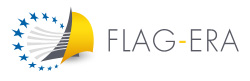 Joint call for transnational research proposals in synergy with the two FET Flagships
Graphene Flagship
Human Brain Project
Indicative budget: 16 M€
Participating countries:
Graphene Flagship: 
Human Brain Project: 
Deadline: March  14th, 2017, 17:00 CET

Further info on www.flagera.eu
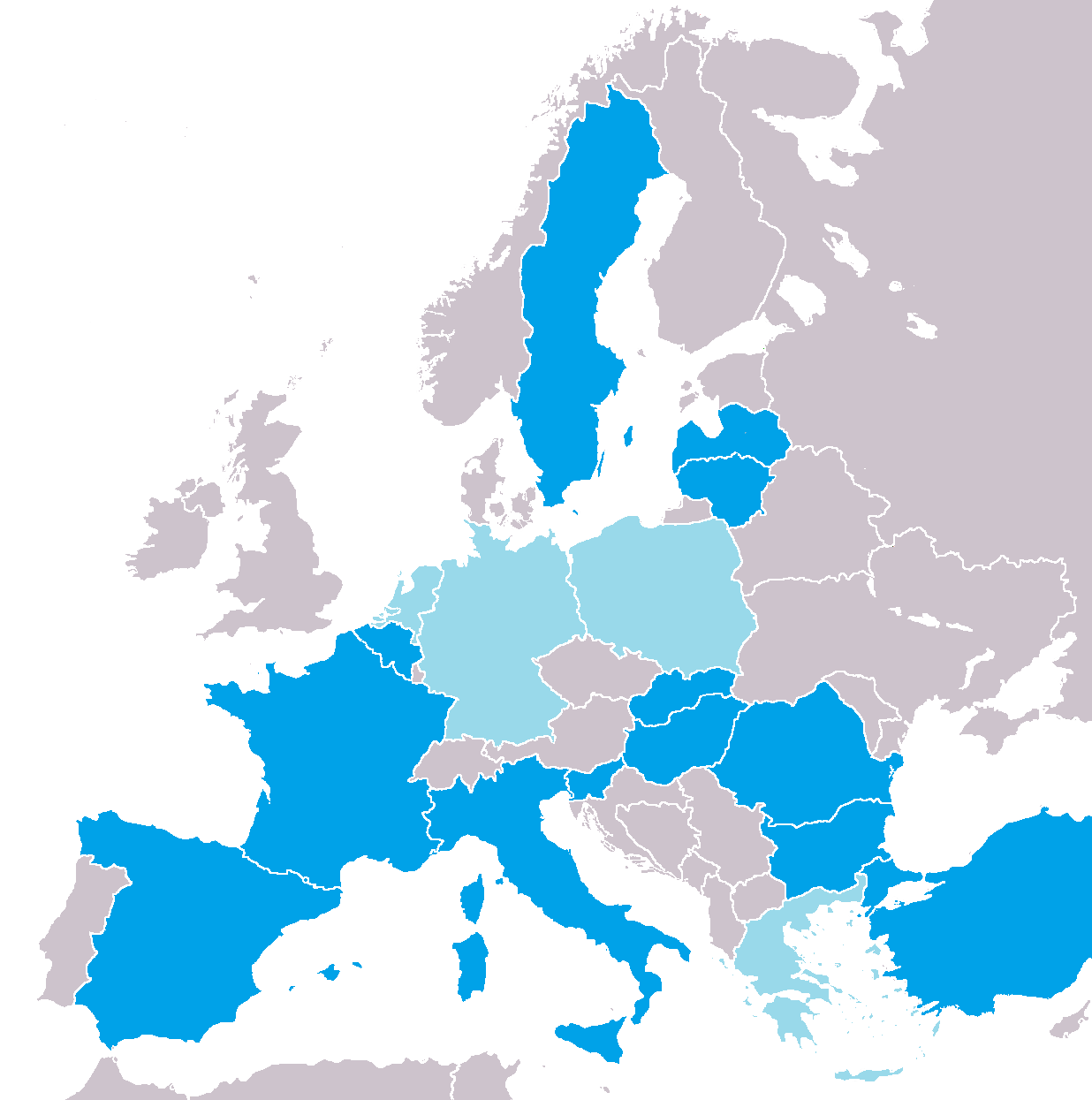 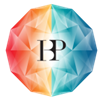 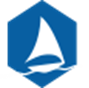